nadrealizam:‘magični realizam’– Rene Magritmexicanidad – Frida Kalo
(Stéphane Spoiden, “The Treachery Of Art: This Is Not Belgium”, symplokē
Vol. 5, No. 1/2, special issue: Refiguring Europe (1997), pp. 137-152
 https://www.jstor.org/stable/pdf/40550406.pdf?seq=1)
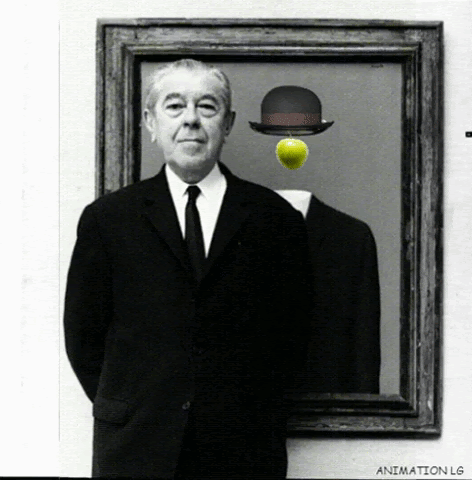 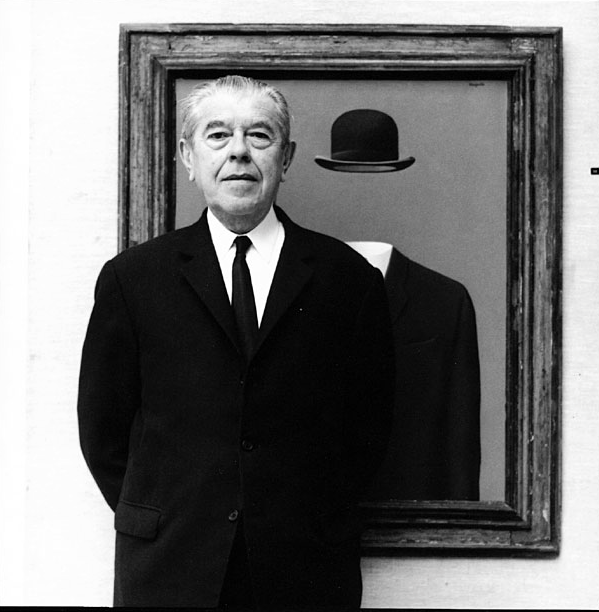 http://magritte.brussels/index.php/en/
Rene Magrit (René  Magritte 1898-1967), 1927, Ugroženi ubica, 151x195cm, MoMA
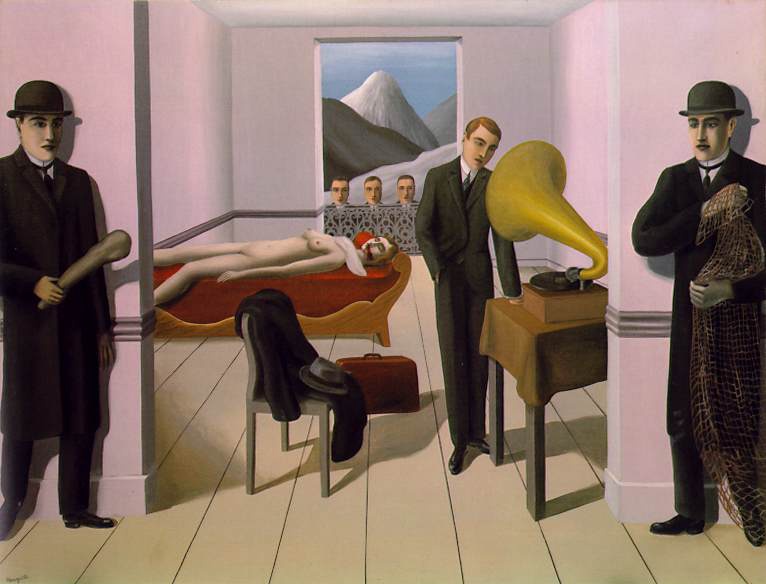 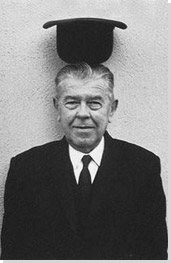 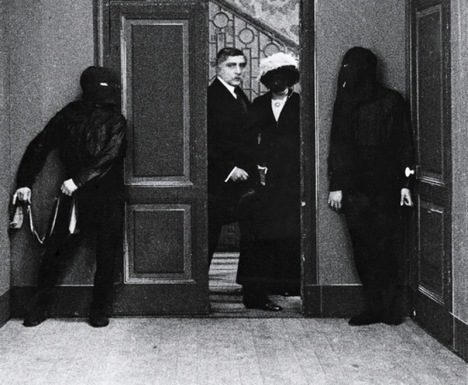 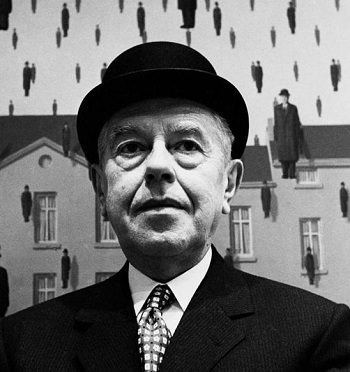 Kadar iz filma Luja Fejadea (Louis Feuillade) Fantômas (1913)
Kobal Collection, London
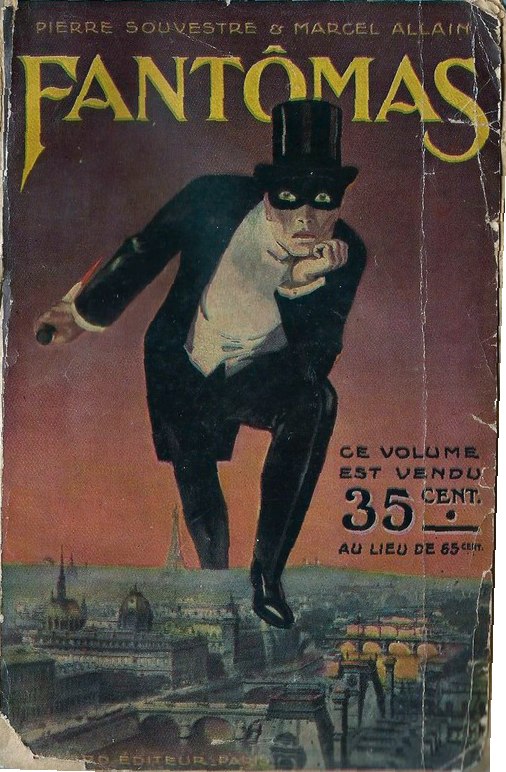 Naslovna strana prvog broja kriminalističkog romana Fantômas, 1911. (1911-1963)

(Fantômas izmišljeni lik vrhunskog kriminalca koji su stvorili francuski autori Marsel Alan (Marcel Allain) i Pjer Suvestr (Pierre Souvestre), a koji se smatra jednim od najpopularnijih likova francuske kriminačističkog žanra. Fantômas je negativac koji ne preza od najokrutnijih ubistava da bi stekao novac, a zahvaljujući savršenom smislu za prerušavanje uvek uspeva da ne bude uhvaćen. Roman je poslužio kao inspiracija za popularni film u nastavcima 1913-14. godine, koji se smatra jednim od klasika ere nemog filma, ali i brojne druge ekranizacije, stripove, kao i TV-seriju 1980. godine
Magrit, 1927, Čarobno ogledalo [Le Miroir magique], 73x55cm
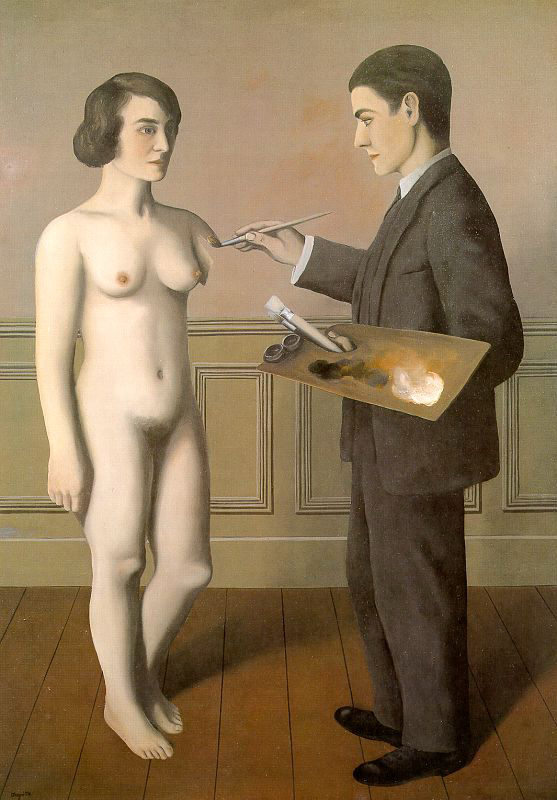 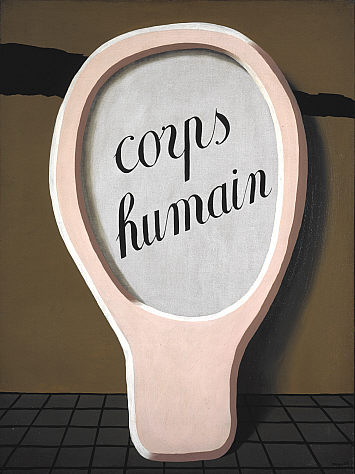 Magrit 1928, Pokušaj nemogućeg [Tentative de l’impossible]
Magrit, 1936, Vidovitost [La Clairvoyance ]
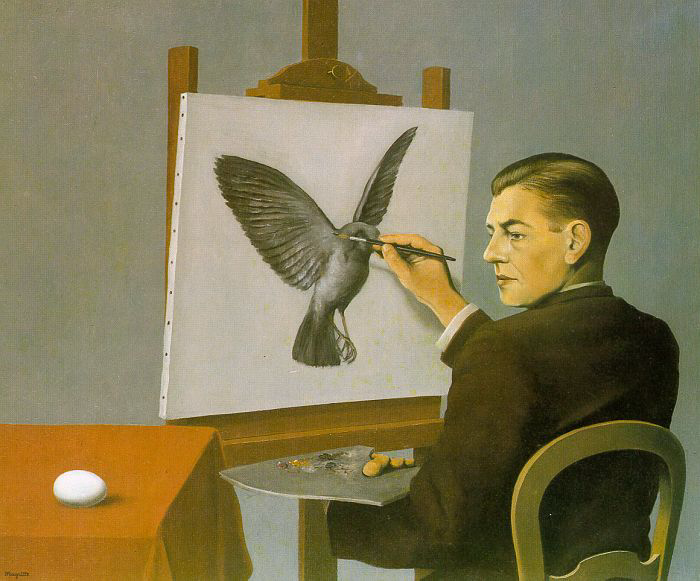 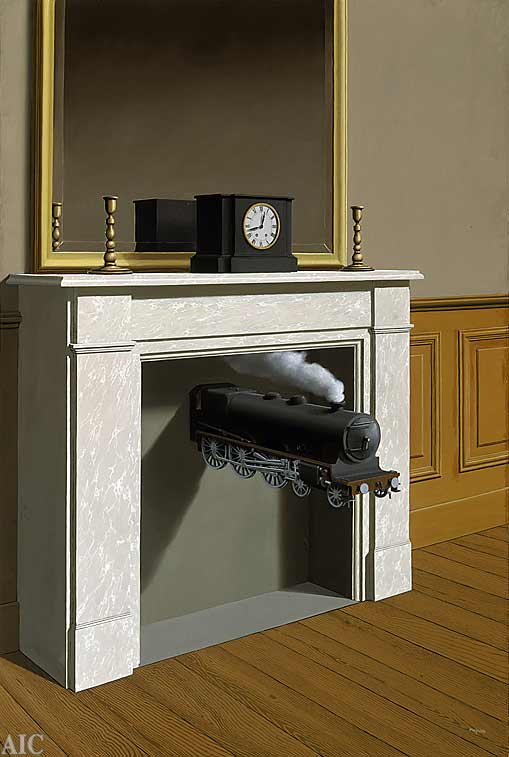 Magrit, 1938, Paralisano vreme (Tokom vremena zaboden nožem) [Time Transfixed (La durée poignardé)], 147x99cm

" Odlučio sam da naslikam sliku (image) lokomotive ... Da bi se njena misterija dočarala, pridružena joj je trenutno prepoznatljiva slika bez misterije - slika kamina u trpezariji.”

“sve što vidimo krije nešto drugo a mi smo uvek usmereni ka tome da vidimo ono što se nalazi iza onoga što gledamo.”

“If the dream is a translation of waking life, waking life is also a translation of the dream. ” Magrit, pismo 1967.

Videti na: https://www.artic.edu/artworks/34181/time-transfixed
Magrit 1934, Prazan ram za slike
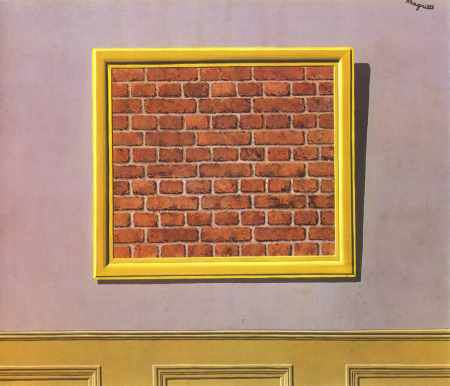 Magrit, 1933, La condition humaine,100x81cm
Videti na: https://www.nga.gov/collection/art-object-page.70170.html
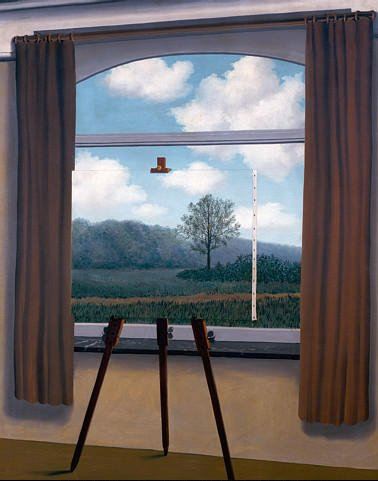 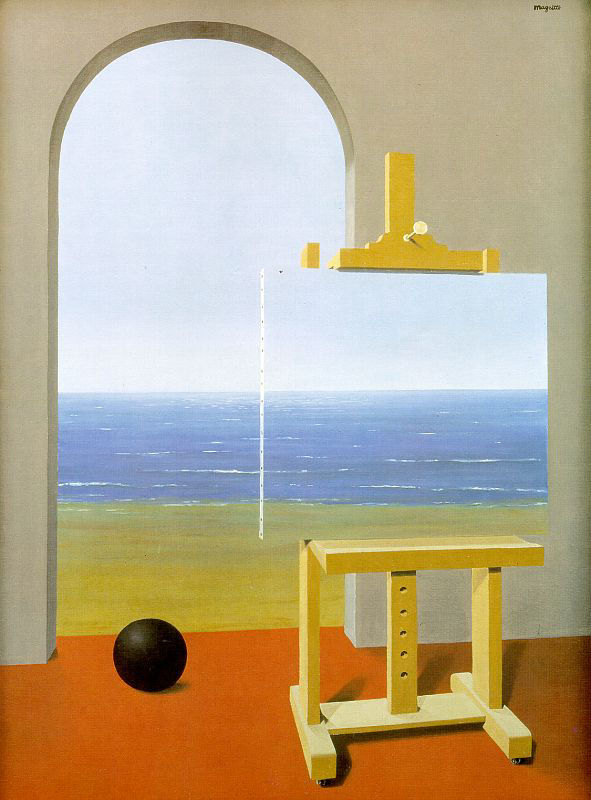 1935, The Human Condition, 100 cm × 81 cm, Simon Spierer Collection, Geneva, Switzerland
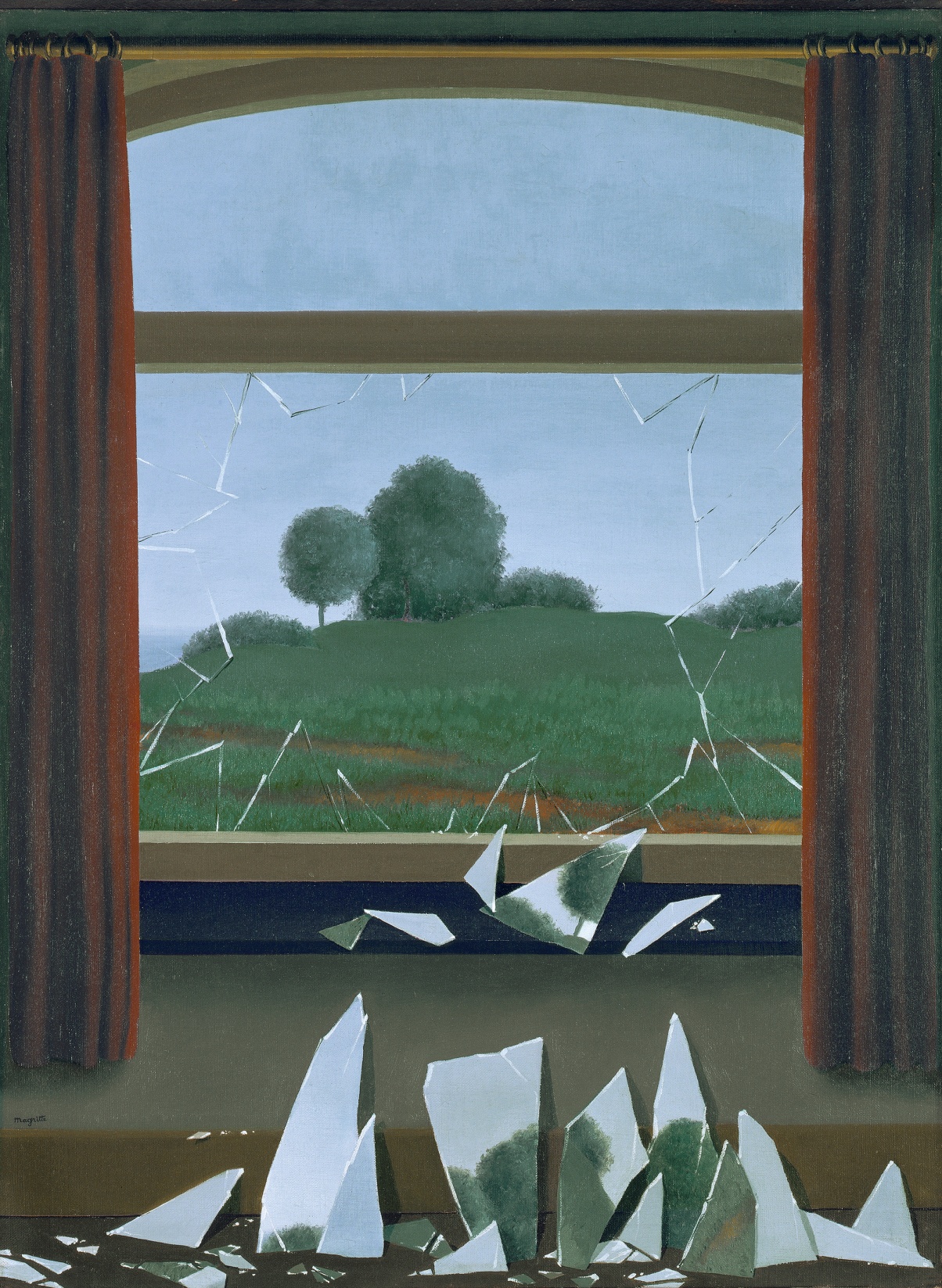 Magrit [La Clef des champs]
1936
Ulje na platnu, 80 x 60 cmMuseo Nacional Thyssen-Bornemisza, Madrid

Videti na: https://www.museothyssen.org/en/collection/artists/magritte-rene/clef-des-champs
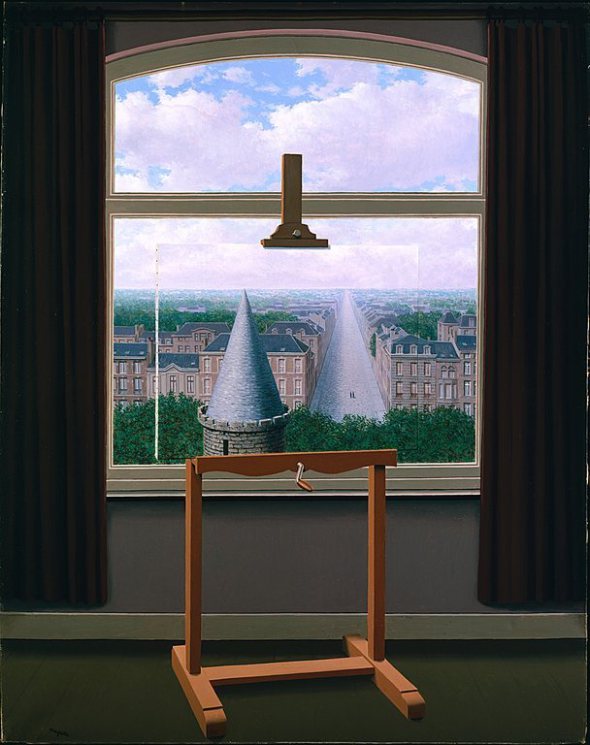 Magrit, The Promenades of Euclid (1955)
162.88 x 129.86 cm
Minneapolis Institute of Art
Videti na:https://collections.artsmia.org/art/1670/the-promenades-of-euclid-rene-magritte
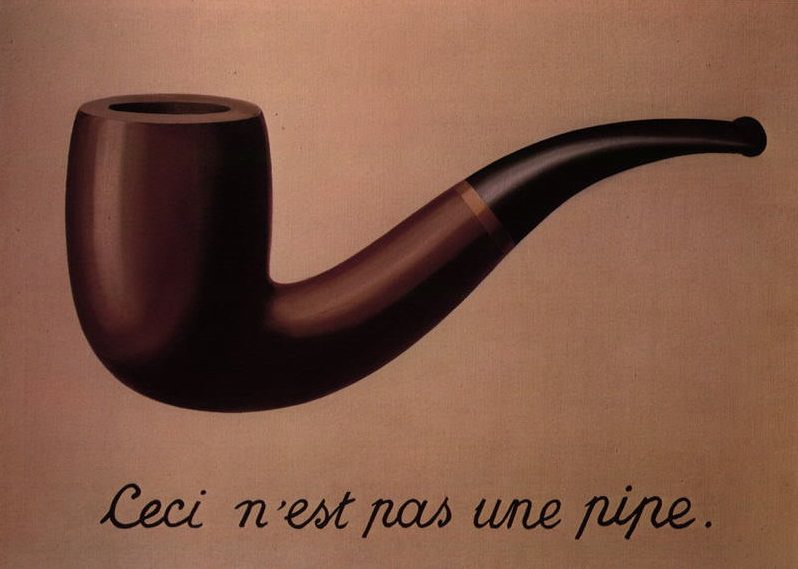 1929, Izdaja slika/Ovo nije lula (La trahison des images [Ceci n'est pas une pipe])
(“OVO nije lula već predstava lule. OVO nije lula već rečenica koja kaže da ovo nije lula. Rečenica ‘ovo nije lula’ nije lula. ... U rečenici ‘ovo nije lula’ OVO nije lula: slika, rečenica, predstava lule – sve to nije lula”- Mišel Fuko, ); videti na: https://collections.lacma.org/node/239578
Magrit, 1966, Dve misterije (Les deux mystères) , 65x80cm
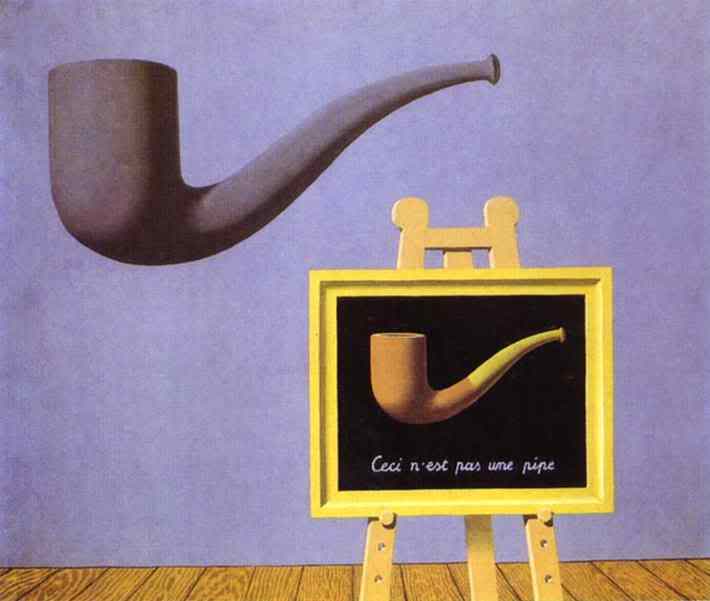 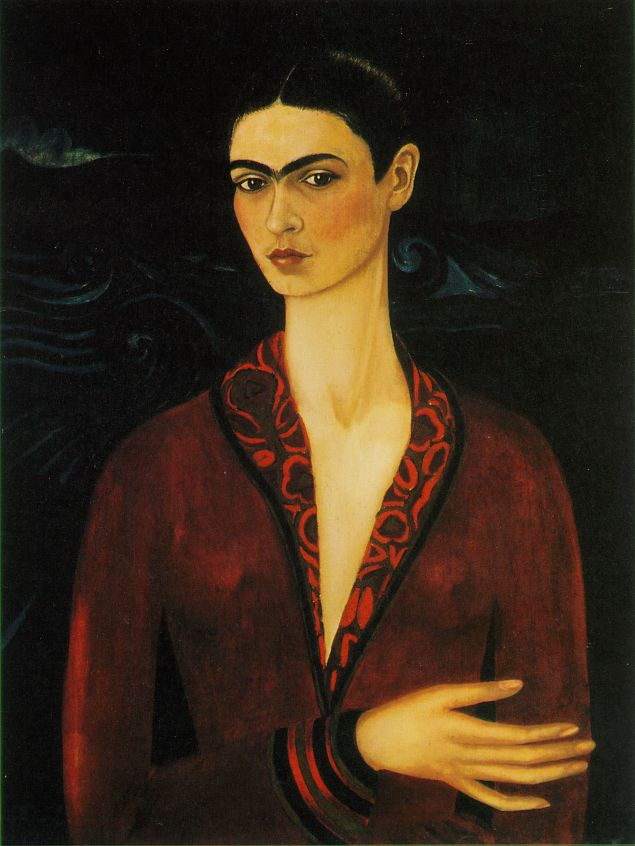 Frida kahlo, 1926, Autoportret, ulje na platnu 79,7 x 60 cm, Private Collection, Mexico City

Biografija: http://www.museofridakahlo.org.mx/wp-content/uploads/2018/07/FK-Biography-G.Ochoa_.pdf
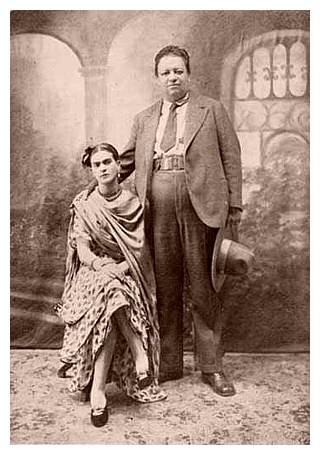 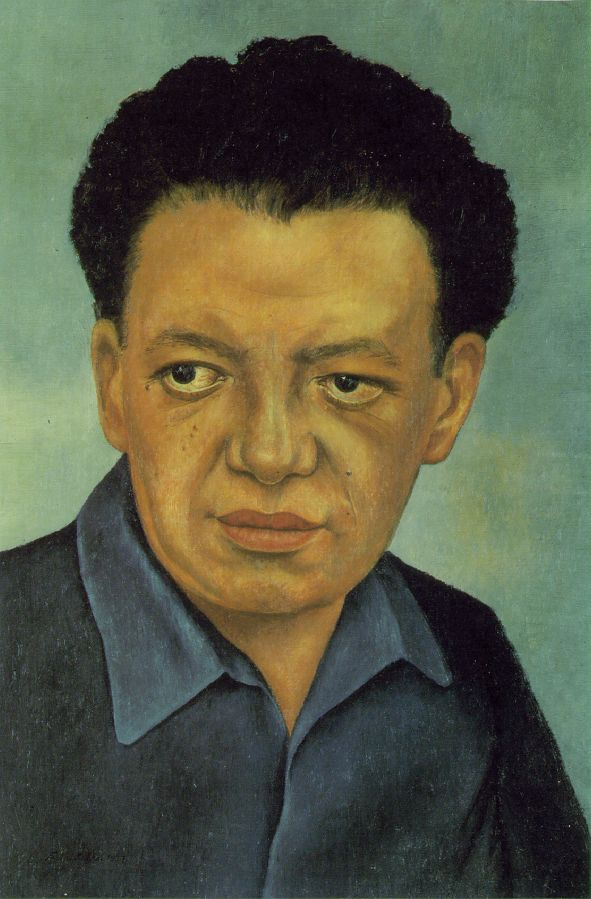 FRIDA KAHLO and DIEGO RIVERA'Wedding Photograph', 1929
Frida Kalo, 1937, Portret Dijega Rivere, ulje na dasci 18 x 12 1/2 in. Gelman Collection, Mexico City
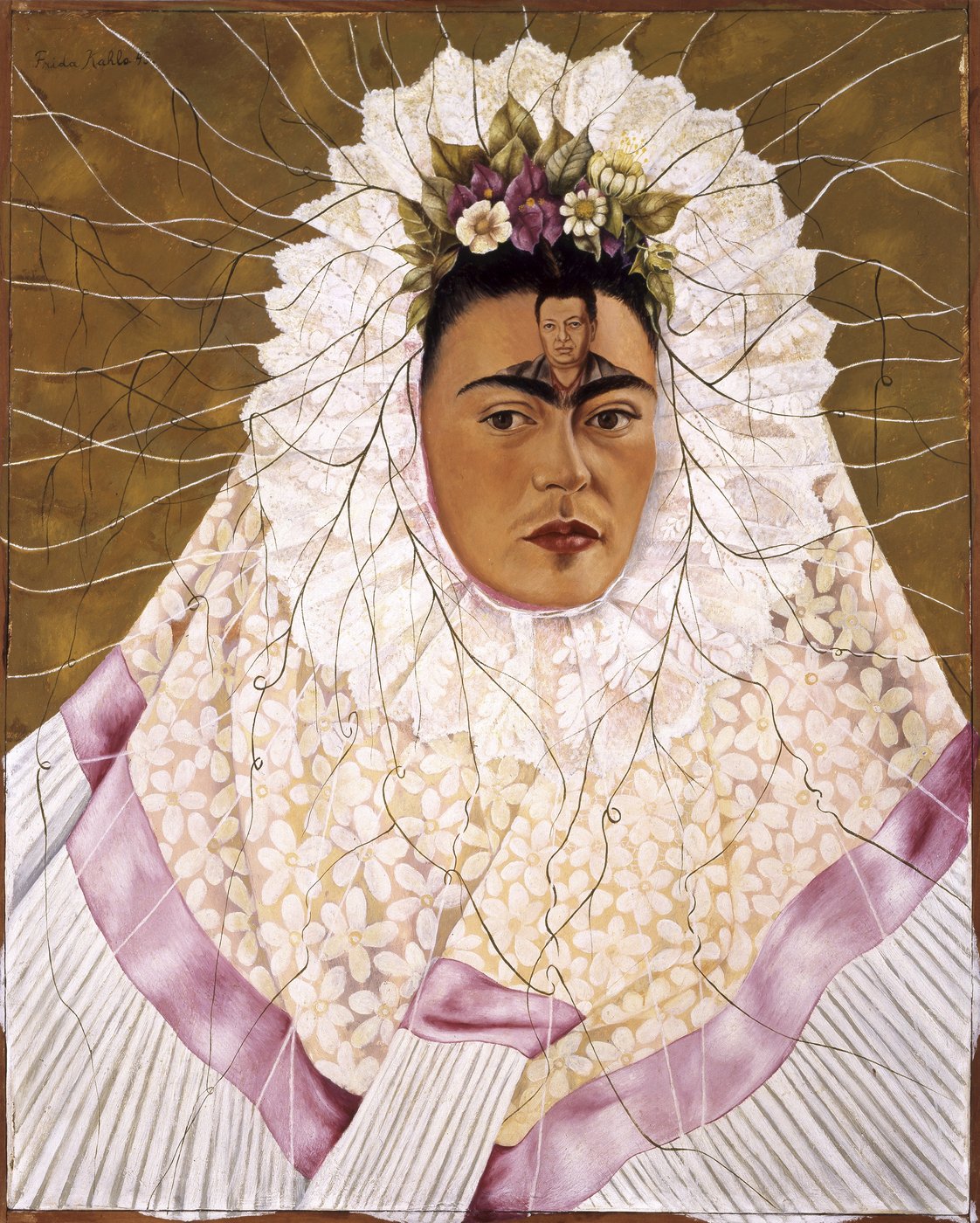 Frida Kahlo, 'Diego on my mind (Self-portrait as Tehuana)', 1943
https://www.artgallery.nsw.gov.au/artboards/frida-kahlo-diego-rivera/mexicanidad/item/801bdg/
Frida Kahlo (Mexican, 1907-1954). Bolnica Henri Ford (Krevet koji lebdi), 1932, 32.5 x 40.2 cm. Collection Museo Dolores Olmedo Patiño, Mexico City.
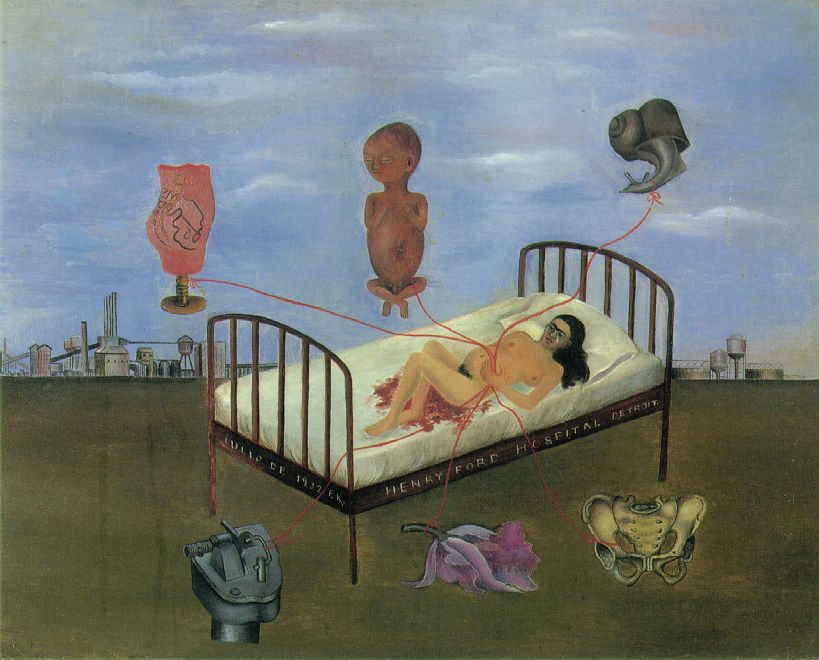 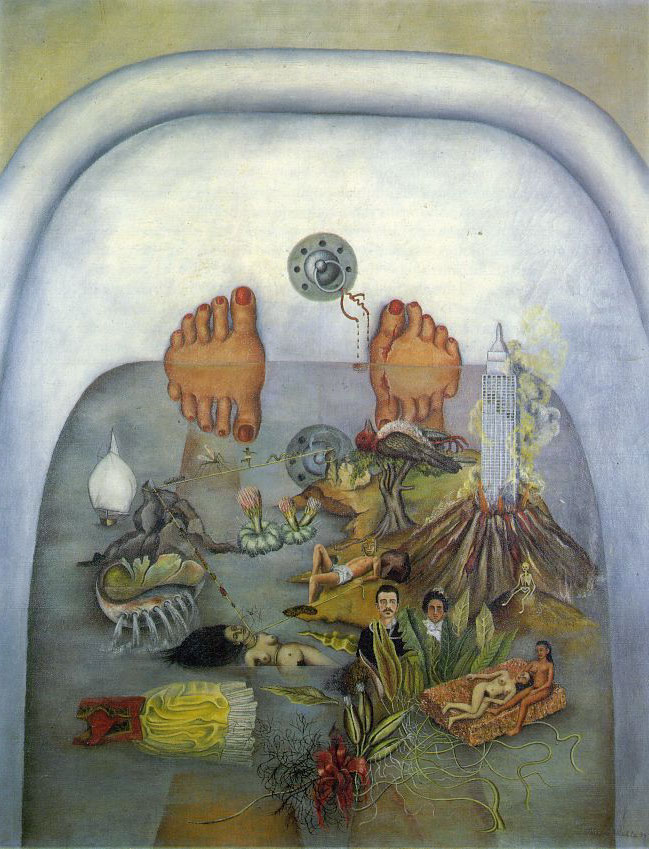 Frida Kahlo, 1938, Šta mi je voda dala,
Ulje na platnu, 91×70.5 cm. (Paris, Daniel Filipacchi collection)
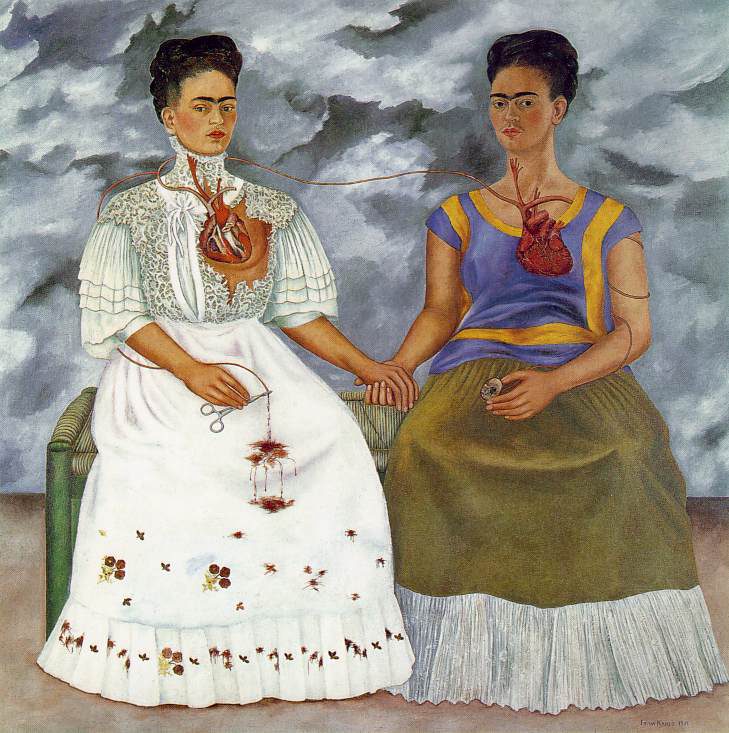 Frida Kalo, 1939, Dve Fride, ulje na platnu, 173x173, Collection of the Museo de Arte Moderno, Mexico City
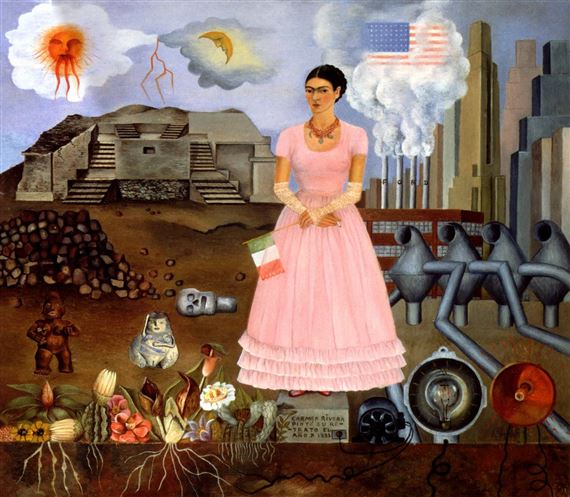 Frida Kalo, Autoportret na meksičko-američkoj granici, 1932, Ulje na metalu, 12 1/2" x 13 3/4", privatna kolekcija
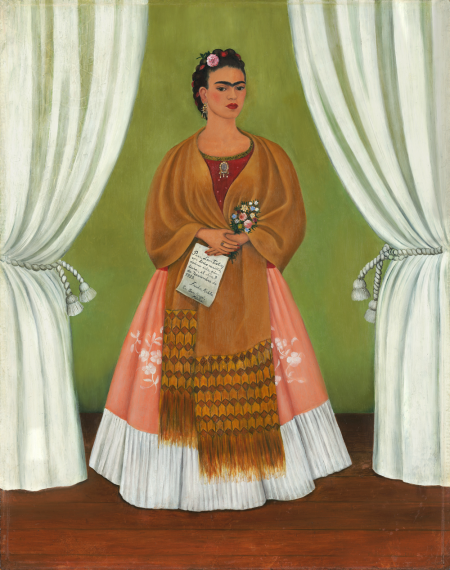 http://www.museofridakahlo.org.mx/en/exhibitions/

http://www.museofridakahlo.org.mx/wp-content/uploads/2018/06/Trascending-her-most-modern-legacy.pdf

http://www.museofridakahlo.org.mx/wp-content/uploads/2018/06/Construction-of-Identity.pdf
Frida Kahlo, Self-Portrait Dedicated to Leon Trotsky, 1937; videti: https://nmwa.org/works/self-portrait-dedicated-leon-trotsky
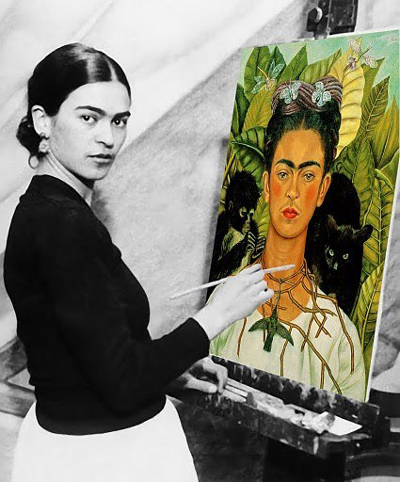 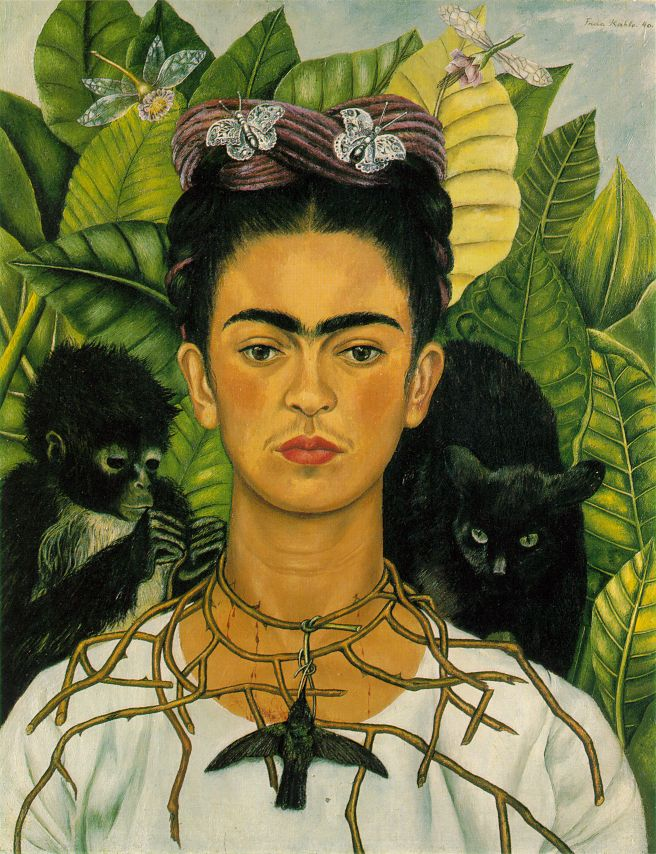 Kalo, ‘Autoportret sa ogrlicom od trnja i kolibrijem” 1940 (ulje na platnu) 61.25 cm x 47 cmHarry Ransom Center
Kalo, 1943, Koreni
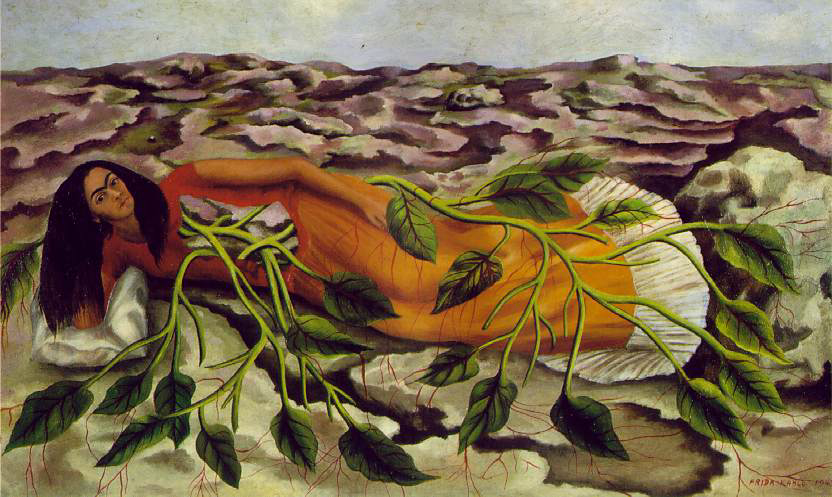 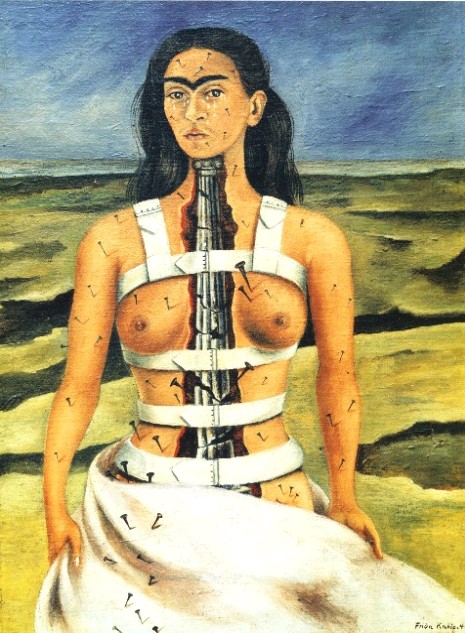 Kalo, Slomljeni stub (autoportret),
1944, ulje na platnu, Museo Dolores Olmedo, Mexico
http://www.museofridakahlo.org.mx/en/frida-kahlo-en/artworks/

http://www.museofridakahlo.org.mx/en/frida-kahlo-en/videos/